Praktická odborná príprava pre poľnohospodárov a veterinárnych lekárov:  
Skupinové cvičenia
SLOVENSKO, 21. JÚNA 2024
„Prevencia je lepšia ako liečba“
Časť I
Časť II
Zmeny na úrovni farmy:  Spoločné porozumenie medzi poľnohospodármi a veterinármi
[Speaker Notes: Druhá časť praktickej odbornej prípravy sa zameriava na myšlienku „Prevencia je lepšia ako liečba“. Poľnohospodári a veterinári budú spoločne skúmať zmeny na úrovni poľnohospodárskych podnikov ako preventívnych opatrení, ktorých cieľom je znížiť potrebu znižovania používania antimikrobiálnych látok. Z toho vyplýva, že je potrebné spoločné porozumenie medzi poľnohospodármi a veterinárnymi lekármi.]
„Prevencia je lepšia ako liečba“
Pokúsme sa spoločne zabrániť používaniu antimikrobiálnych látok a znížiť ich používanie…
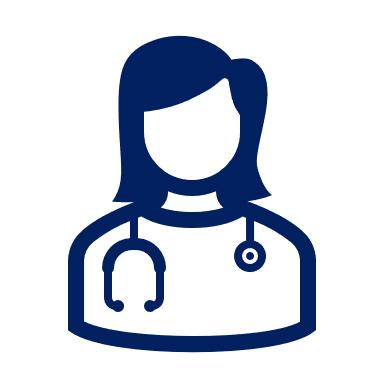 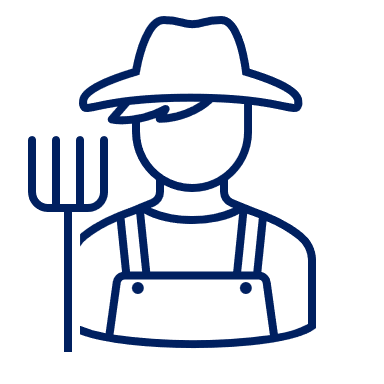 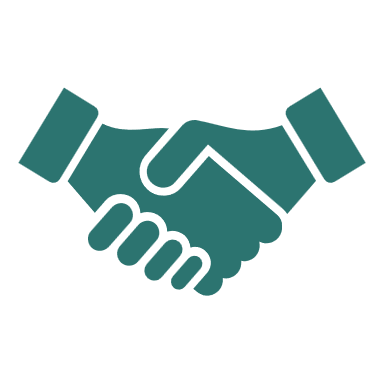 Vytvorením akčných bodov vo VAŠOM (klientovom) poľnohospodárskom podniku
[Speaker Notes: „Pokúsme sa spoločne zabrániť používaniu antimikrobiálnych látok a znížiť ich používanie.“]
PREČO?
[Speaker Notes: Link to video: https://www.youtube.com/watch?v=jFuQqwBmN8A]
Podpora spolupráce medzi poľnohospodármi a veterinárnymi lekármi
Spolupráca medzi poľnohospodármi a veterinárnymi lekármi sa čoraz viac rozvíja s cieľom zlepšiť zdravie zvierat a znížiť používanie antimikrobík v poľnohospodárskych podnikoch… A prináša svoje ovocie!














Cieľom dnešného dňa je identifikovať spoločné kľúčové oblasti, v ktorých môžu poľnohospodári a veterinárni lekári spolupracovať, čo vedie k ďalšiemu zlepšeniu.
[Speaker Notes: Link to video: https://www.youtube.com/watch?v=cu7cIIlbOd8

Odôvodnenie: Pevný a dobre vybudovaný vzťah medzi poľnohospodármi a veterinárnymi lekármi je základom pre zavádzanie účinných opatrení na úrovni poľnohospodárskych podnikov s cieľom predchádzať používaniu antimikrobík a znižovať ho. Preto je nevyhnutné identifikovať spoločné kľúčové oblasti, v ktorých môžu spolupracovať, aby sa posilnila dôvera medzi veterinárnymi lekármi a poľnohospodármi. Keď budú obe skupiny schopné identifikovať problémy a riešenia, vznikne pevný základ pre zlepšenie.]
Budeme robiť nasledovné skupinové cvičenia:
SC 1 
Identifikujte problémy a príležitosti
Identifikujte problémy a príležitosti
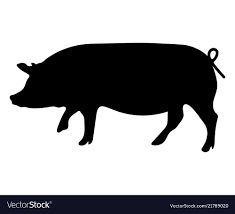 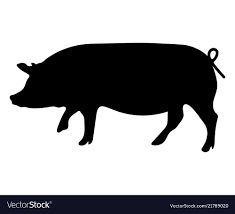 Skupinové cvičenie 1
na zníženie a zodpovedné používanie antimikrobík
chovateľské postupy
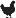 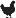 Identifikované problémy a príležitosti poľnohospodárov
Identifikované problémy a príležitosti veterinárnych lekárov
Nájsť riešenia na odstránenie prekážok
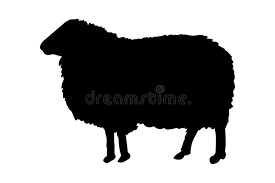 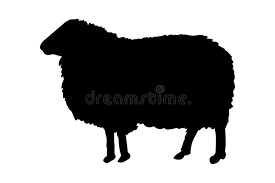 Skupinové cvičenie 2
2a
2b
na zlepšenie chovateľských postupov
na zníženie a zodpovedné používanie antimikrobík
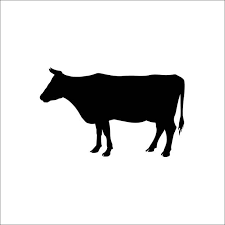 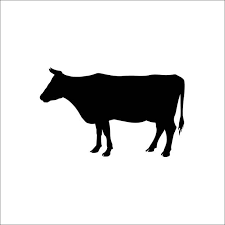 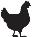 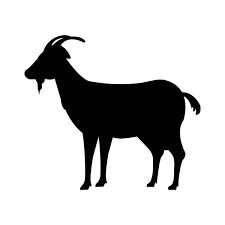 SC 2a
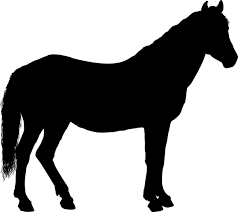 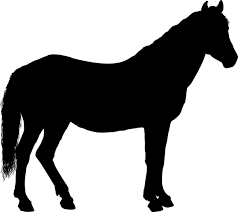 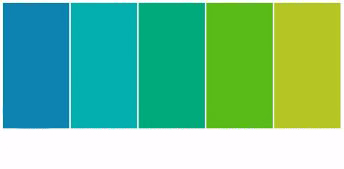 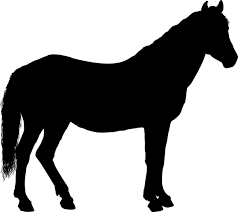 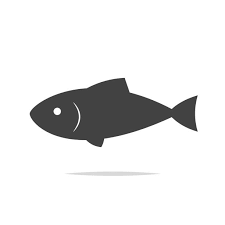 Uveďte
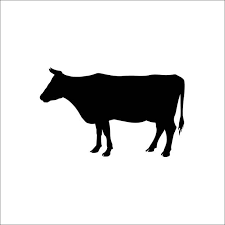 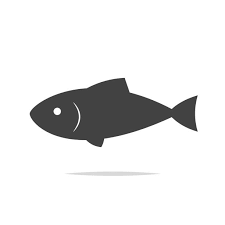 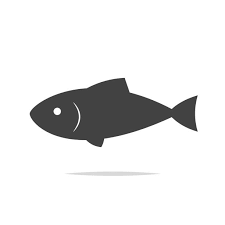 SC 2b
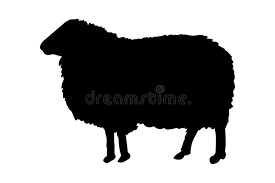 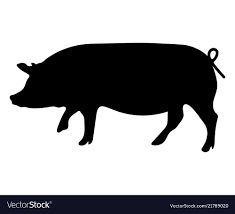 Dokážete to reálne dosiahnuť?
Ako zistíte, že ste to dosiahli?
Je vo vašich silách to zrealizovať?
Kedy presne to chcete dosiahnuť?
Čo chcete robiť?
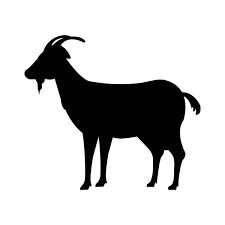 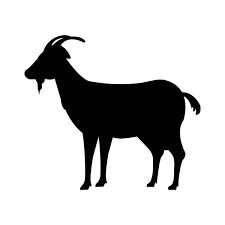 Zdieľanie poznatkov, prezentovanie výsledkov
Skupinové cvičenie 3
SC 3a
3 b
3 a
SC 3b
Opatrenia na zníženie a zodpovedné používanie antimikrobík
Zoznam chovateľských postupov
[Speaker Notes: Táto aktivita bude spočívať v dohodnutí sa na akčných bodoch na úrovni poľnohospodárskych podnikov, opatreniach, ktoré sú prínosom pre poľnohospodárov aj veterinárnych lekárov.

V iných krajinách: Poľnohospodári a veterinárni lekári v samostatných skupinách

Cieľom tohto cvičenia je identifikovať rôzne výzvy a príležitosti pozorované v teréne, ktoré ovplyvňujú zavádzanie osvedčených postupov a ďalšie znižovanie používania antimikrobík, ako sú podmienky chovu, situácia v oblasti chorôb, biologická bezpečnosť, návštevy zvierat, diagnostické testy, predpisovanie a používanie antimikrobík atď. Zistenia tejto SC1 poslúžia ako podklad pre SC2a a SC2b.]
Oznámenie
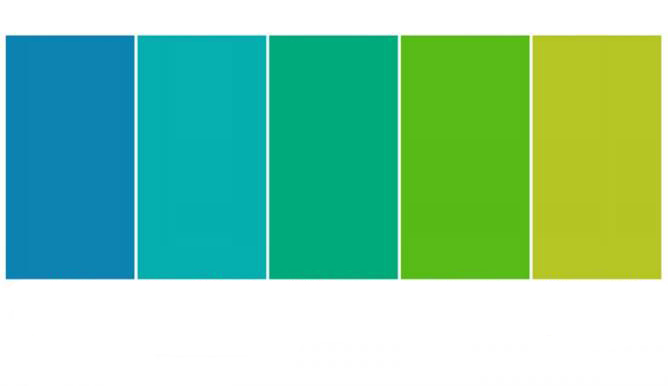 Po skupinových cvičeniach 2a a 2b vás požiadame, aby ste si sami napísali SMART akčný bod – ktorý sa má realizovať vo vašom poľnohospodárskom podniku/v poľnohospodárskom podniku vášho klienta
Čo chcete robiť?
Je vo vašich silách to zrealizovať?
Dokážete to reálne dosiahnuť?
Kedy presne to chcete dosiahnuť?
Ako zistíte, že ste to dosiahli?
Napríklad: 
Analýzou výsledkov testov krvi a linky na porážanie a príslušnou úpravou vakcinačnej politiky sa do 2 mesiacov u odstavčiat nevyskytne kašeľ.
Skupinové cvičenie 1 
Identifikujte problémy a príležitosti
40 
MIN
Odpovedzte na nasledujúce otázky:

Aké antimikrobiká sa najčastejšie používajú u vášho druhu a pri akých stavoch? 

Aké sú príležitosti/osvedčené postupy na zníženie používania antimikrobík pre tieto podmienky?  
Chovateľské postupy
Zníženie a zodpovedné používanie antibiotík
Ostatné

Pracujte s lístočkami, aby ste svoje odpovede mohli následne umiestniť na flipchart tabuľu
[Speaker Notes: V iných krajinách: Poľnohospodári a veterinárni lekári v samostatných skupinách

Cieľom tohto cvičenia je identifikovať rôzne výzvy a príležitosti pozorované v teréne, ktoré ovplyvňujú zavádzanie osvedčených postupov a ďalšie znižovanie používania antimikrobík, ako sú podmienky chovu, situácia v oblasti chorôb, biologická bezpečnosť, návštevy zvierat, diagnostické testy, predpisovanie a používanie antimikrobík atď. Zistenia tejto SC1 poslúžia ako podklad pre SC2a a SC2b.]
Skupinové cvičenie 2a - Identifikujte prekážky a nájdite riešenia na odstránenie prekážok – chovateľské postupy
45 
MIN
Poľnohospodári a veterinárni lekári spolu v 1 skupine, rozdelení podľa druhu 
Zopakujte si predchádzajúce skupinové cvičenie: chovateľské postupy
Na nový hárok na tabuli uveďte svoje odpovede na tieto otázky:

Aké sú prekážky pri zavádzaní chovateľských praktík identifikovaných v cvičení 1? 

Aké sú riešenia na odstránenie týchto prekážok?

Vytvorte si svoj vlastný SMART cieľ – zaveďte ho vo vašom poľnohospodárskom podniku/v poľnohospodárskom podniku vášho klienta

Pracujte s lístočkami, aby ste svoje odpovede mohli následne umiestniť na flipchart tabuľu
[Speaker Notes: Témy na diskusiu (neúplný zoznam): 
o Hygienické postupy 
o Opatrenia biologickej bezpečnosti 
o Výživa 
o Dobré životné podmienky zvierat 
o Očkovacie schémy 
o Iné opatrenia týkajúce sa riadenia]
Skupinové cvičenie 2b – Nájdite riešenia na odstránenie prekážok –zníženie a zodpovedné používanie antimikrobík
45 
MIN
Poľnohospodári a veterinárni lekári spolu v 1 skupine, rozdelení podľa druhu 
Zopakujte si predchádzajúce skupinové cvičenie: Zníženie a zodpovedné používanie antimikrobík
Na nový hárok na tabuli uveďte svoje odpovede na tieto otázky:

Aké sú prekážky znižovania a zodpovedného používania antimikrobík? 

Aké sú riešenia na odstránenie týchto prekážok?

Vytvorte si svoj vlastný SMART cieľ – zaveďte ho vo vašom poľnohospodárskom podniku/v poľnohospodárskom podniku vášho klienta
Pracujte s lístočkami, aby ste svoje odpovede mohli následne umiestniť na flipchart tabuľu
[Speaker Notes: Témy na diskusiu (neúplný zoznam): 
o Hygienické postupy 
o Opatrenia biologickej bezpečnosti 
o Výživa 
o Dobré životné podmienky zvierat 
o Očkovacie schémy 
o Iné opatrenia týkajúce sa riadenia]
Skupinové cvičenie 3a: Prezentácia výsledkov: riešenia na zlepšenie chovateľských postupov
25 
MIN
Každý stôl osloví jedného prezentujúceho

„Akým spôsobom môžu zlepšené chovateľské postupy prispieť k zníženiu používania antimikrobík?“

Každý prezentujúci odprezentuje jeden výsledok diskusie pri jeho stole
Potom prejdeme na ďalšiu tabuľku – uveďte výsledok, ktorý ešte nebol spomenutý!
[Speaker Notes: Prezentujúci bude často jedným zo školiteľov

V prípade, že vám zostane čas na diskusiu: 
Otázky:
Do akej miery sú vaše výsledky podobné výsledkom vo vašom odvetví?
Aké sú rozdiely?
Čo vyvoláva otázky? /Kde vidíte najvýraznejší posun?]
Skupinové cvičenie 3b: Prezentácia výsledkov: opatrenia na zníženie a používanie antimikrobík zodpovednejším spôsobom
25 
MIN
Každý stôl osloví jedného prezentujúceho
„Akým spôsobom môžu ďalšie opatrenia, ktoré sa majú zaviesť, prispieť k zníženiu používania antimikrobík?“
Každý prezentujúci odprezentuje jeden výsledok diskusie pri jeho stole
Potom prejdeme na ďalšiu tabuľku – uveďte výsledok, ktorý ešte nebol spomenutý!
[Speaker Notes: Moderátor bude často jedným zo školiteľov

V prípade, že vám zostane čas na diskusiu: 
Otázky:
Do akej miery sú vaše výsledky podobné výsledkom vo vašom odvetví?
Aké sú rozdiely?
Čo vyvoláva otázky? /Kde vidíte najvýraznejší posun?]